«Роль технологии командообразования в работе ДОУ для создания эффективной модели взаимодействияпедагога и семьи»
Раньше авторитет педагога не подвергался сомнению
Сейчас авторитет нужно заслужить
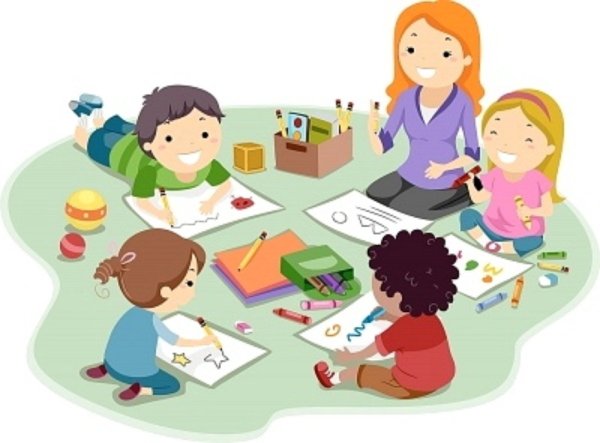 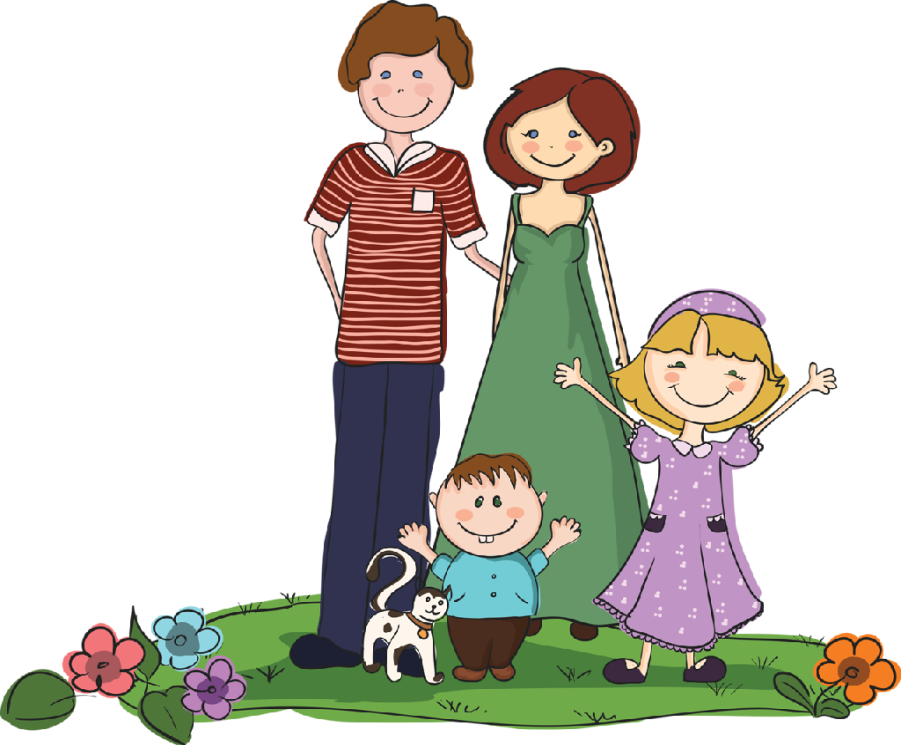 Как вам кажется, насколько верны такие рассуждения?
Как по-вашему, существует ли действенный способ перевести родителя из статуса получателя услуги в статус равноправного партнера в образовании ребенка?
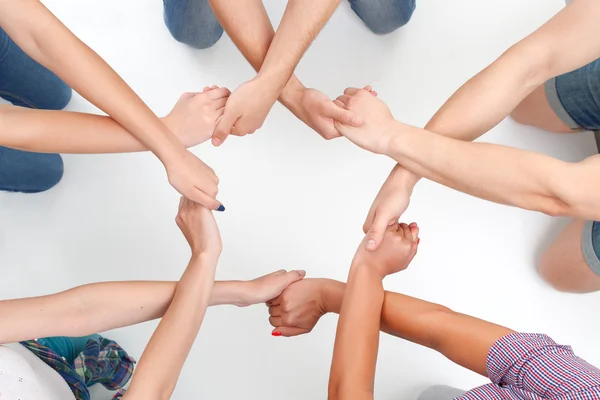 Командообразование
Командообразование (от англ.  тимбилдинг) - цикл мероприятий, направленных на командную работу, результатом которой является объединение усилий для решения общей задачи. 
Цель: донести, как важно быть вместе, показать перспективу и преимущества командной работы.
Виды командообразования
ПСИХОЛОГИЧЕСКИЙ
СПОРТИВНЫЙ
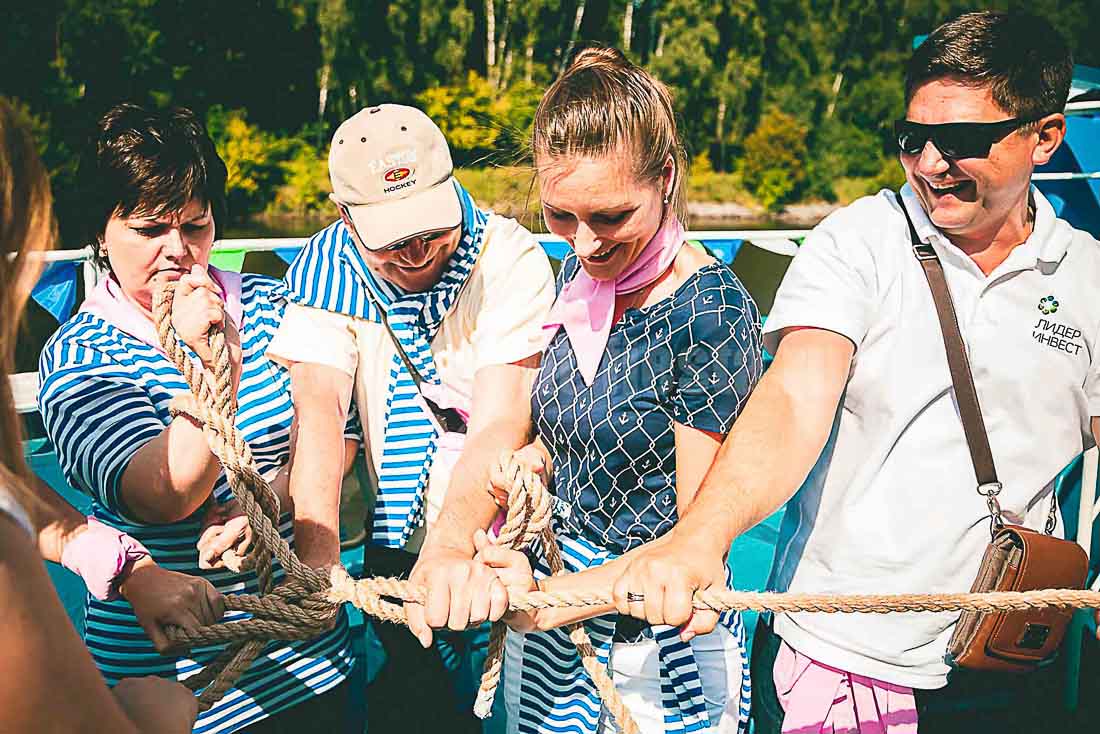 ТВОРЧЕСКИЙ
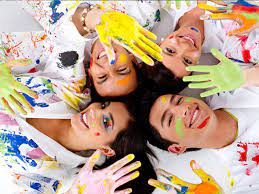 Секрет дамской сумочки
Игра «Варианты»
Основные правила
Системность
Не для галочки
Не перегружать
Соблюдать порядок
Порядок проведения:
Определить цель
     Определиться с местом проведения
     Продумать способы
     Разработать сценарий
Адрес МБДОУ №20 «Югорка»https://ds20.edu-sites.ru/
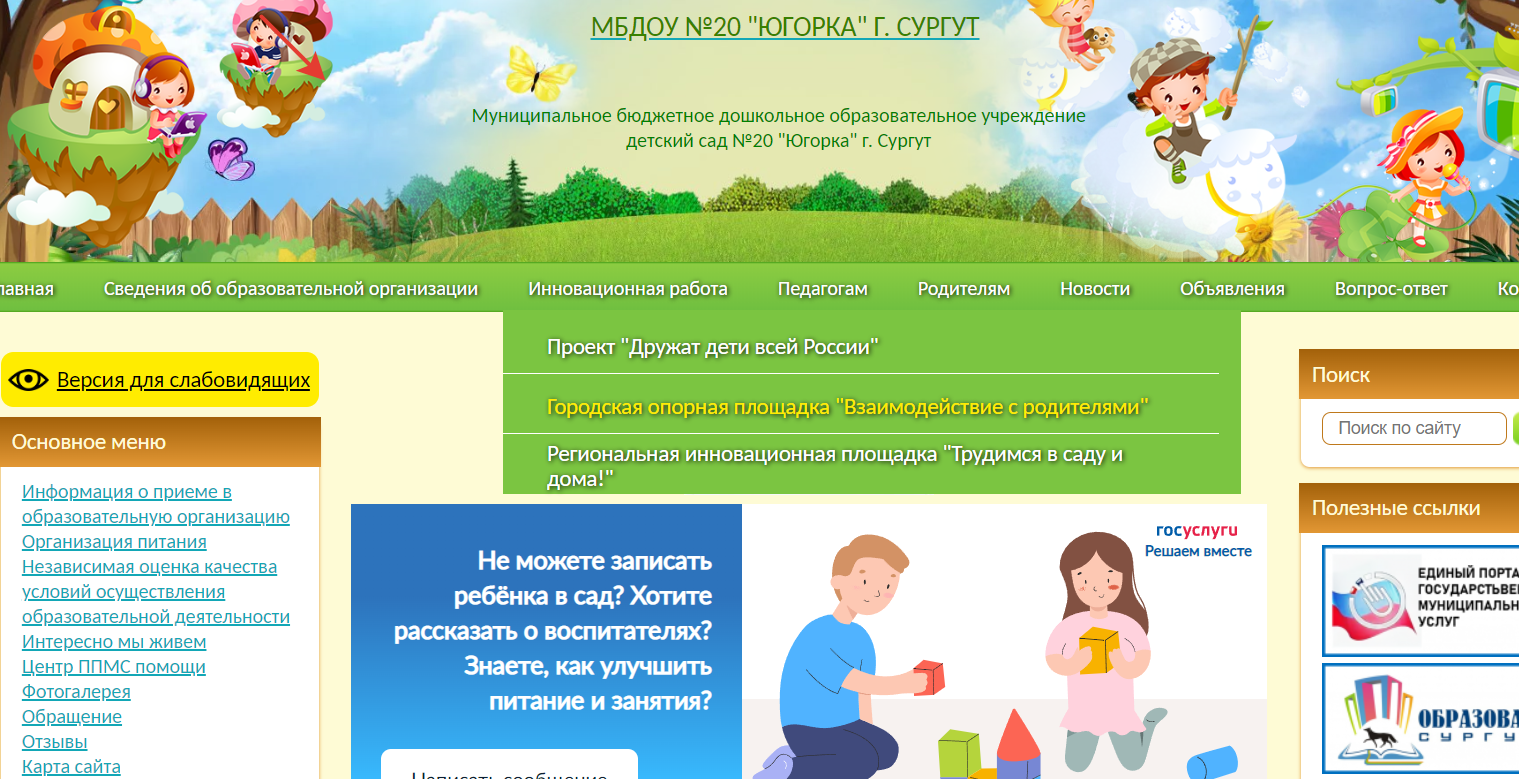 Спасибо за внимание
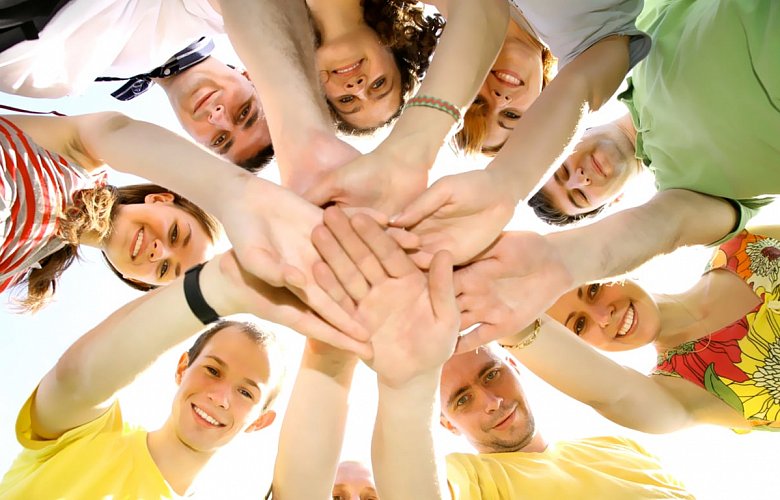